P1 Knowledge Organiser – 4.1.1 – Energy
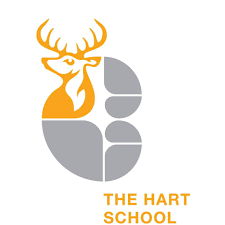 Kinetic Energy
Kinetic energy stores describe the energy that an object has because it is moving.  It is calculated using the formula:
Kinetic Energy = 0.5 x mass x (speed)2
Energy Stores
Gravitational potential
Magnetic
Internal thermal
Chemical
Kinetic
Electrostatic
Elastic potential
Nuclear
As one store empties, another store is filled by the same amount
Conservation of energy
Energy usually wasted as thermal energy
Energy pathways
Mechanical
Internal thermal
Radiation
Electrostatic
Elastic Potential Energy
Elastic potential energy stores describe the energy that is stored in a spring when you squash or stretch it.  Elastic Potential Energy = 0.5 x spring constant x (extension)2

Assuming the limit of proportionality has not been exceeded.
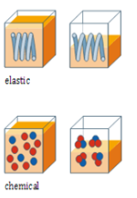 Gravitational Potential Energy
Gravitational potential energy stores describe the energy that is stored in an object because of its position above the ground

g.p.e = Mass x Gravitational Field Strength x Height

Objects with mass have weight due to gravitational field strength. 

Weight = Mass x Gravitational Field Strength

This means that:  g.p.e = Weight x Height
Energy Transfers in a System
Energy can be transferred usefully, stored or dissipated, but cannot be created or destroyed
Dissipation is reduced by  lubrication or Insulation
Rate of cooling of a building is affected by the thickness and thermal conductivity of the walls
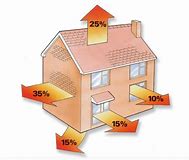 Change in Thermal Energy
Thermal energy stores describe the energy a substance has because of its temperature

Change in Thermal Energy = Mass x Specific Heat Capacity x Temperature Change

The specific heat capacity of a substance is the amount of energy required to raise the temperature of 1kg of the substance by 1°C.
Power
Power is the rate at which energy is transferred or the rate at which work is done		Power = Energy Transferred / Time
                          Power = Work Done / Time
Efficiency
Is a measure of useful energy output of a system
Efficiency = useful output energy / total input energy
Efficiency = useful power output / total power input
P1 Knowledge Organiser – 4.1.1 – Energy
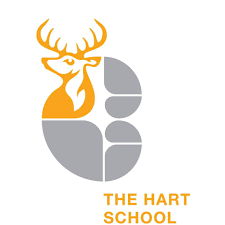